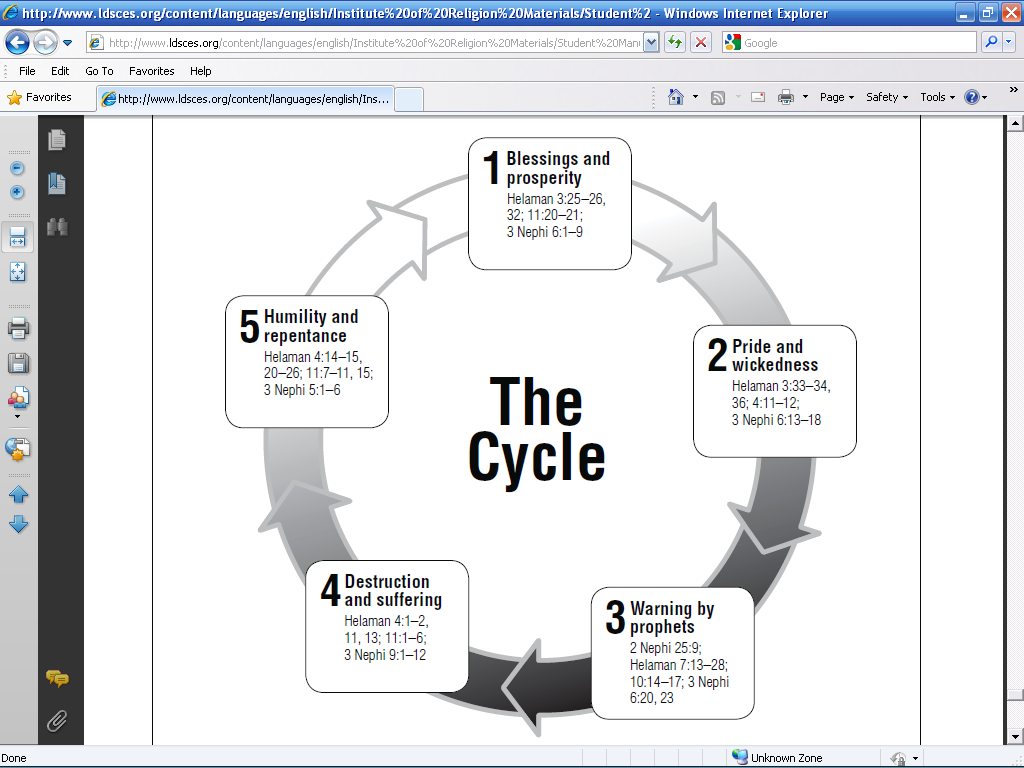 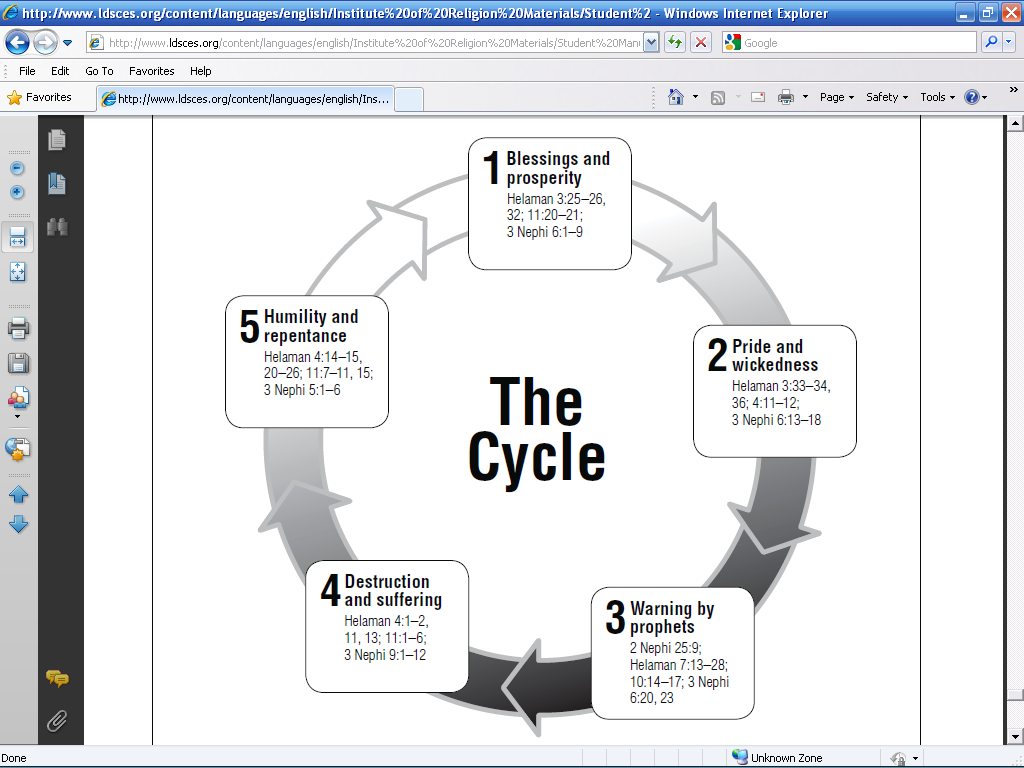 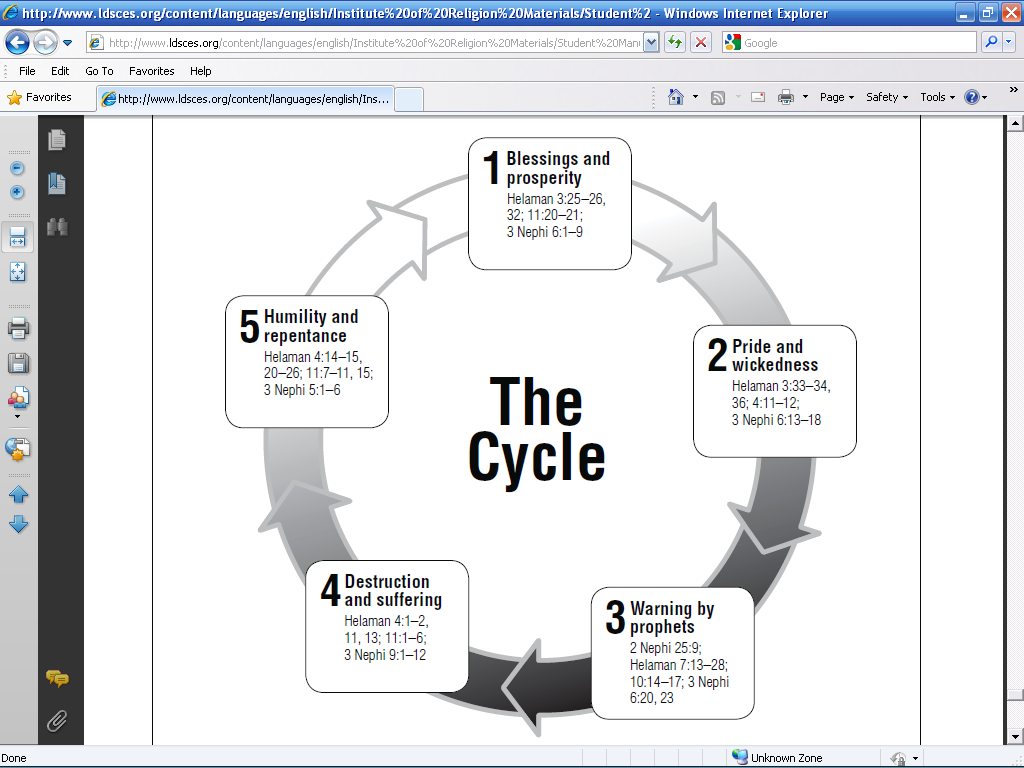 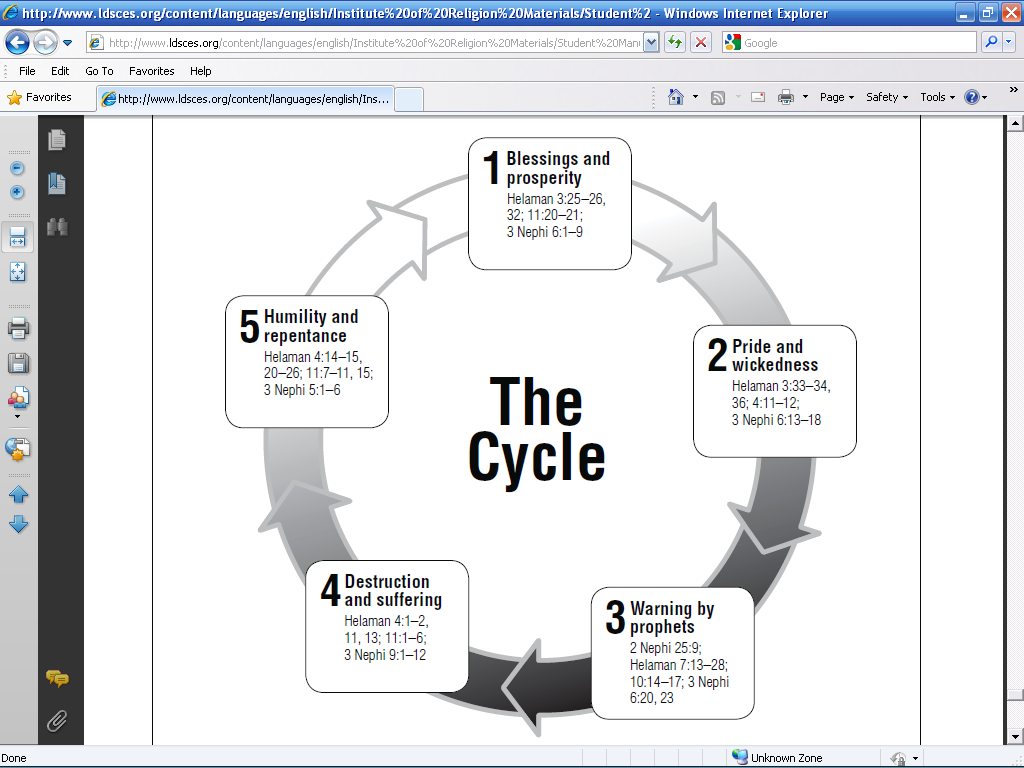 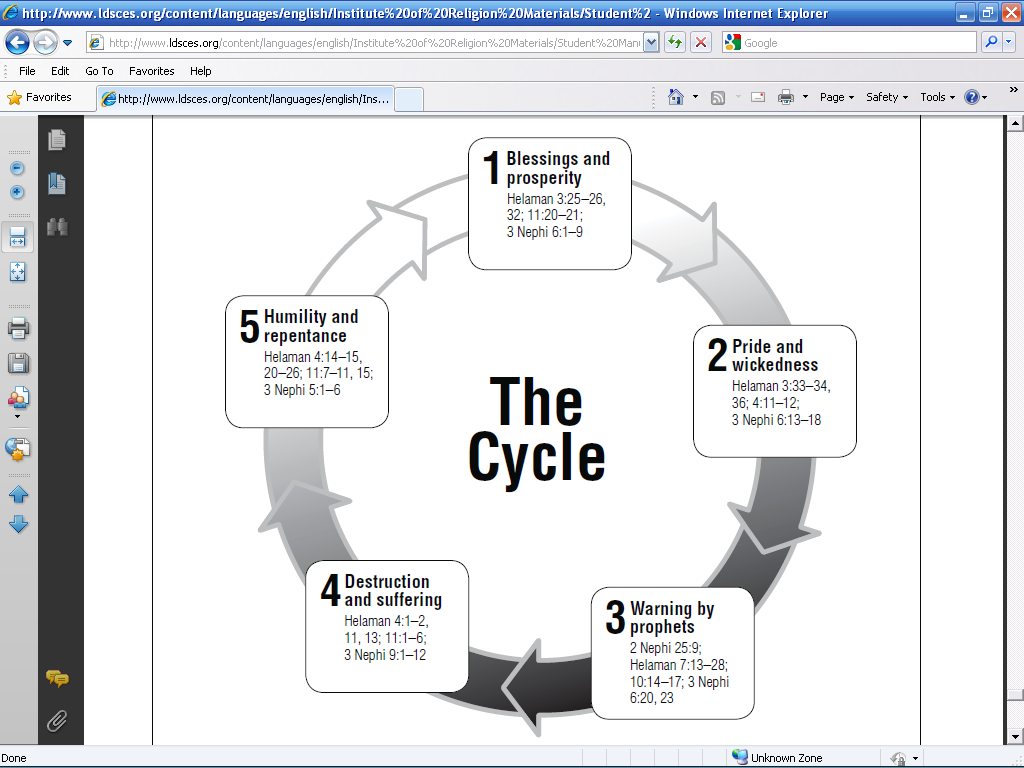 Humility & Repentance
Trials &         Hard times
Pride & Wickedness
Blessings, Peace & Prosperity
Deliverance
Warnings by Prophets